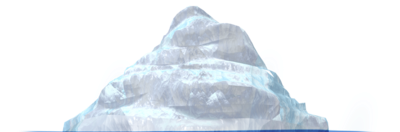 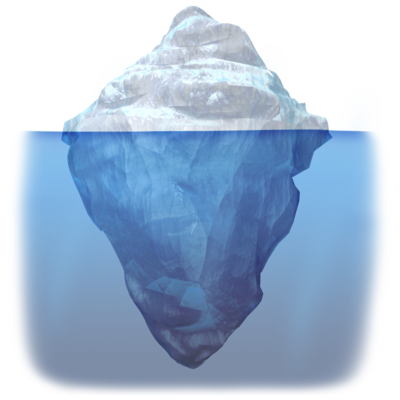 Competency
Iceberg Model
© ManagementStudyGuide.com. All rights reserved.
Objective
Explain what is a Competency
1
2
3
4
5
Describe the Components of Competencies
Explain the Types of Competencies
Describe the Competency Iceberg Model
Explain the Benefits of Iceberg Model
© ManagementStudyGuide.com. All rights reserved.
Introduction
David Schneider is a highly qualified individual.
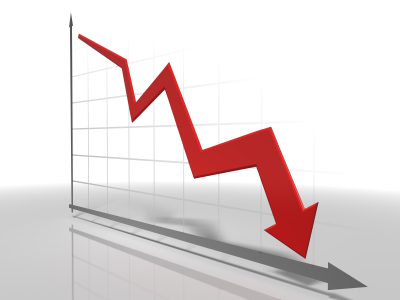 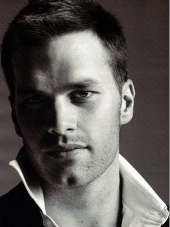 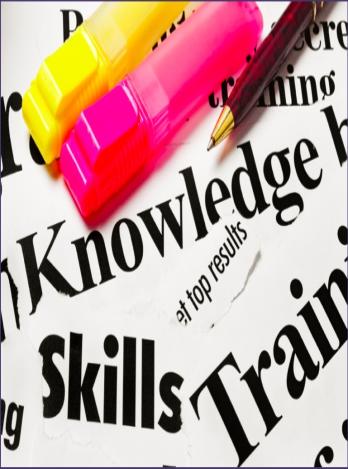 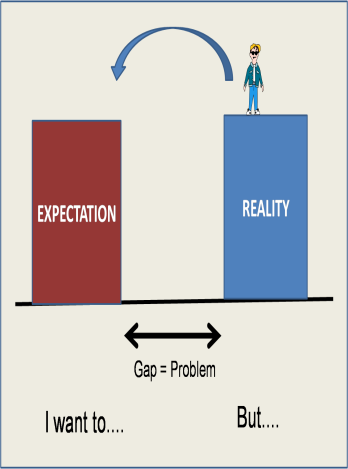 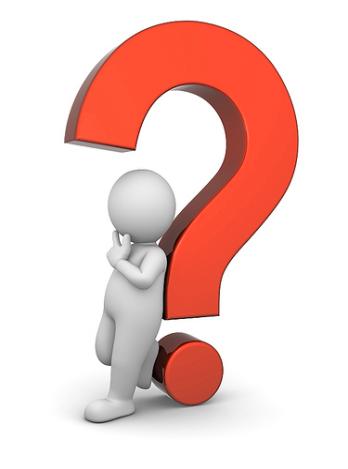 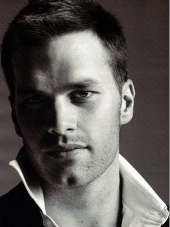 Sales Executive
He has the right mix of skills and knowledge that is required to work as a Sales Executive.
However, his actual job performance is nowhere near what is expected from a man possessing skills and knowledge that David has.
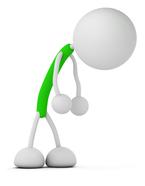 His actual job performance does not match the expected job behaviour of a man of David’s calibre.
So, what is wrong?
Ideal candidate
What is it that makes David an ideal candidate but stops him from actually performing on his job?
Low job performance
© ManagementStudyGuide.com. All rights reserved.
Introduction
The answer to this lies in the word ‘Competency’.
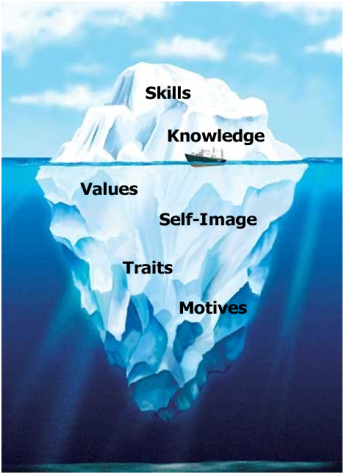 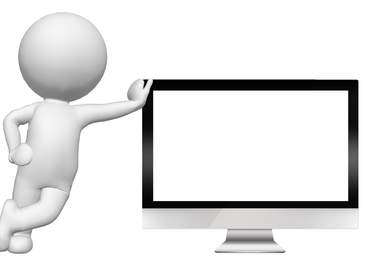 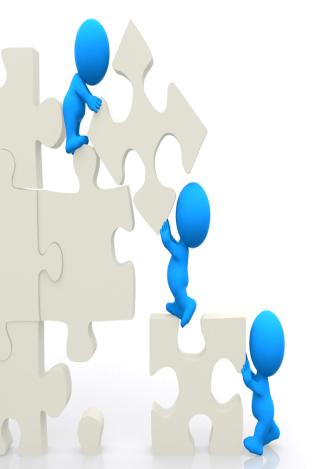 Competency is a combination of skills, job attitude, and knowledge which is reflected in job behavior that can be observed, measured and evaluated.
Let us learn more about ‘Competency’ and an important model of competency, the ‘Competency Iceberg Model’.
Competency
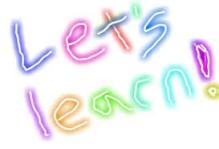 © ManagementStudyGuide.com. All rights reserved.
Objective
Explain what is a Competency
1
2
3
4
5
Describe the Components of Competencies
Explain the Types of Competencies
Describe the Competency Iceberg Model
Explain the Benefits of Iceberg Model
© ManagementStudyGuide.com. All rights reserved.
What is Competency?
Competencies are individual abilities or characteristics that are key to effectiveness in work.
Competencies are not “fixed” and causally be developed with effort and support.
Competencies can apply at organizational, individual, team, and occupational and functional levels.
‘Competent’ is when a person is qualified to perform to a requisite standard of the processes of a job.
Competencies refer to skills or knowledge that leads to superior performance.
‘Competence’ on the other hand means the condition or state of being competent.
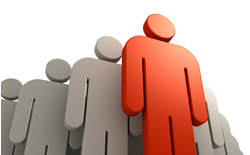 © ManagementStudyGuide.com. All rights reserved.
What is Competency?
Some examples of competencies required by the employees are: -
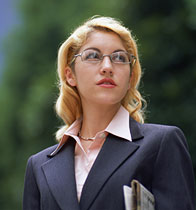 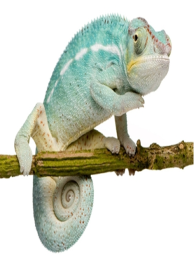 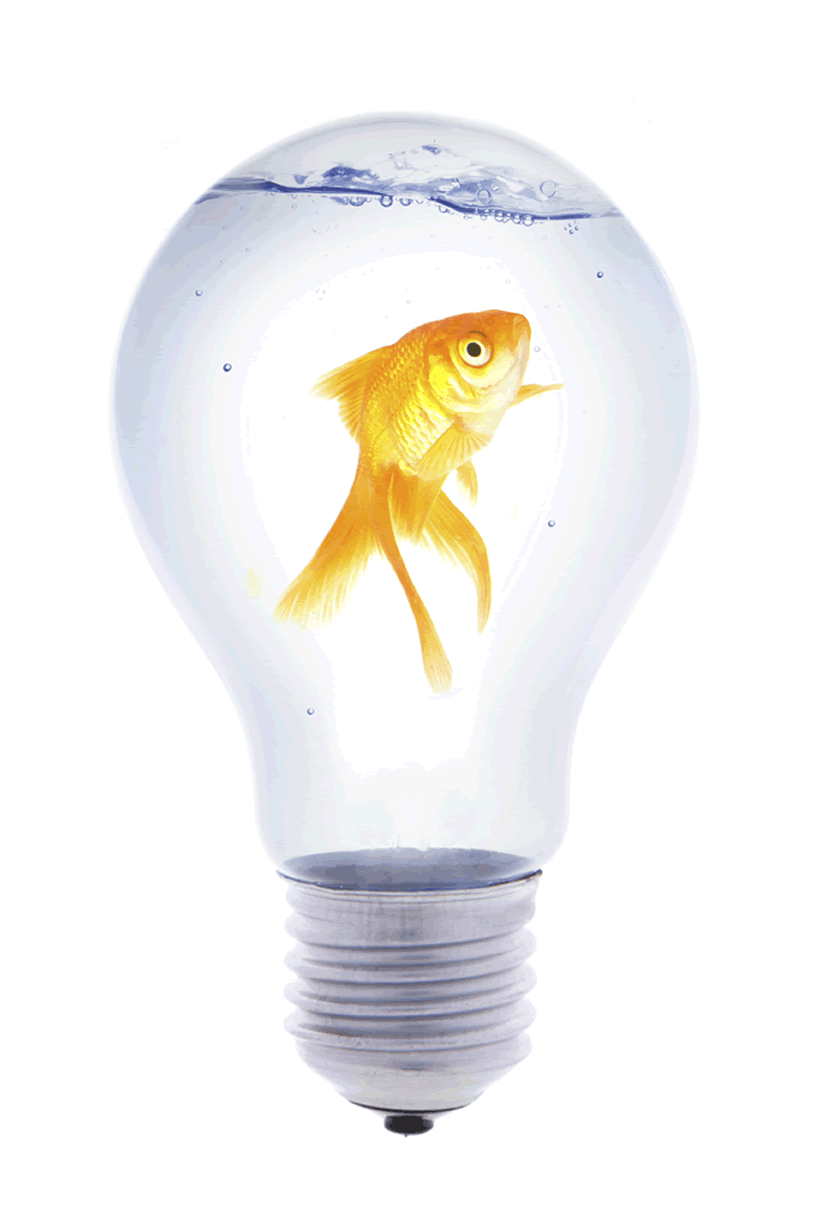 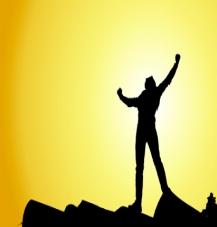 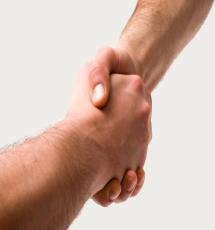 Adaptability
Motivation
Commitment
Creativity
Independence
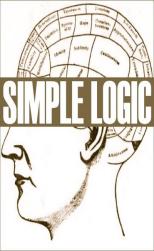 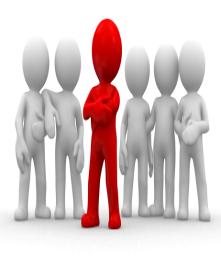 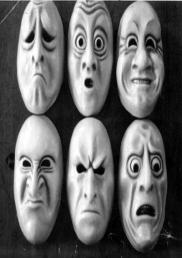 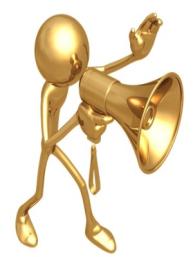 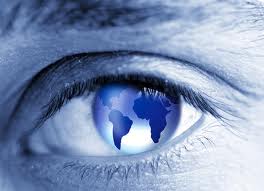 Analytical Reasoning
Emotional Stability
Communication Skills
Leadership
Foresight
© ManagementStudyGuide.com. All rights reserved.
History of Competency
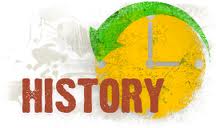 •
•
•
•
•
•
•
•
In the late 1960’s, the Occupational Competence movement was initiated by Dr. David McClelland who was a Professor of Psychology at Harvard Business School
McClelland found that traditional tests such as academic aptitude and knowledge tests, did not predict success in the job
Since this find and even during the early 70’s, leading organizations have been using competencies to help recruit, select and manage their outstanding performers
A supporting research conducted by McClelland found that students, who did poor in Universities, as long as they passed, did just as well in life as the top students
Through this McClelland proved  that superior performance is not always measured by test scores but rather related to hidden traits and qualitative behaviours
© ManagementStudyGuide.com. All rights reserved.
Objective
Explain what is a Competency
1
2
3
4
5
Describe the Components of Competencies
Explain the Types of Competencies
Describe the Competency Iceberg Model
Explain the Benefits of Iceberg Model
© ManagementStudyGuide.com. All rights reserved.
Components of Competency
A learned ability; how to do the “ what you do”
(e.g. making an effective presentation)
How you acquire  information in a particular field; 	
(e.g. Using Data based presentation)
The Psychological / Physiological factors that drive your behaviour
(e.g. Maslow Pyramid of needs)
Knowledge
Skill
Self – Image
Motives
How you see yourself 
 (e.g. Public Speaker-Confidence)
Relatively enduring characteristics; why and how do we behave in a certain way 
(e.g. self-controlled “big picture” thinking)
What you consider as important 
 (e.g. achieving excellence/ ambition)
Traits
Values
© ManagementStudyGuide.com. All rights reserved.
Objective
Explain what is a Competency
1
2
3
4
5
Describe the Components of Competencies
Explain the Types of Competencies
Describe the Competency Iceberg Model
Explain the Benefits of Iceberg Model
© ManagementStudyGuide.com. All rights reserved.
Types of Competencies
Competencies can broadly be classified into two categories:
Competencies
Basic Competencies
Professional Competencies
Basic Competencies:They are existent in all individuals but only their degree of existence differs.  For example, problem solving is a competency that exists in every individual but in varying degrees
Professional Competencies:They are job related and are above the basic competencies. For example, handling a sales call effectively is a competency that a sales personnel would be required to have
© ManagementStudyGuide.com. All rights reserved.
Types of Basic Competencies
The basic competencies encompass the following:
Intellectual Competencies: Those which determine the intellectual ability of a person.
Motivational Competencies: Those which determine the level of motivation in an individual.
Emotional Competencies: Those which determine an individual's emotional quotient.
Social Competencies: Those that determine the level of social ability in a person.
© ManagementStudyGuide.com. All rights reserved.
Types of Professional Competencies
The professional competencies can be classified as:
Generic Competencies:They are those which are considered essential for all staff, regardless of their function or level, that is, communication, program execution, processing tools, linguistic, etc. These competencies include broad success factors not tied to a specific work function or industry. They usually focus on leadership or emotional intelligence behaviours.
Managerial Competencies:They are those which are considered essential for staff with managerial or supervisory responsibility in any service or program. Some examples of managerial competencies are:  customer orientation, organizing skills, cross functional perspective, planning skills, execution skills, analytical skills, decision making, delegation, leadership
Functional/Technical Competencies: These are specific competencies which are considered essential to perform any job in the organization within a defined technical or functional area of work. Some examples of functional/technical competencies are:  business awareness, business skills, technical skills.
© ManagementStudyGuide.com. All rights reserved.
Categories of Competencies
Competencies can be divided into two categories, they are:
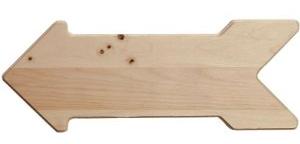 Threshold Competencies
These are the essential characteristics that everyone in the job needs to be minimally effective. 
However, this does not distinguish superior from average performers.
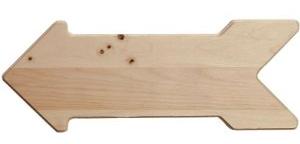 Differentiating Competencies
These factors distinguish superior from average performers.
© ManagementStudyGuide.com. All rights reserved.
What is a Threshold Competency?
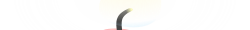 1
2
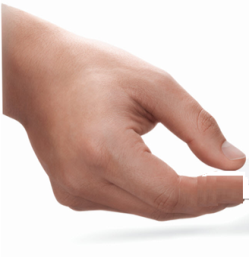 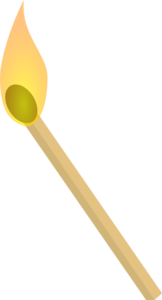 3
4
5
6
© ManagementStudyGuide.com. All rights reserved.
What is a Threshold Competency?
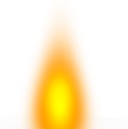 It is important to understand whether competencies are unique to a particular job or whether they are generic in nature.
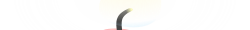 1
2
3
4
5
6
© ManagementStudyGuide.com. All rights reserved.
What is a Threshold Competency?
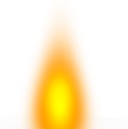 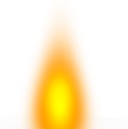 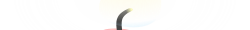 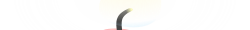 1
It is important to understand whether competencies are unique to a particular job or whether they are generic in nature.
2
According to the MCBer research, twelve characteristics were identified related to managerial effectiveness, whereas seven were found to be threshold competencies.
3
4
5
6
© ManagementStudyGuide.com. All rights reserved.
What is a Threshold Competency?
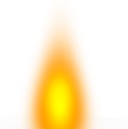 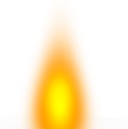 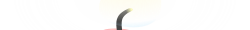 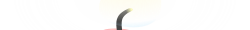 It is important to understand whether competencies are unique to a particular job or whether they are generic in nature.
2
According to the MCBer research, twelve characteristics were identified related to managerial effectiveness, whereas seven were found to be threshold competencies.
3
Every job at any level in the organization would have a threshold competency.
4
5
6
© ManagementStudyGuide.com. All rights reserved.
What is a Threshold Competency?
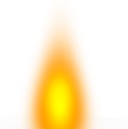 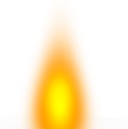 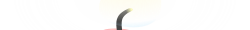 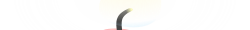 It is important to understand whether competencies are unique to a particular job or whether they are generic in nature.
According to the MCBer research, twelve characteristics were identified related to managerial effectiveness, whereas seven were found to be threshold competencies.
3
Every job at any level in the organization would have a threshold competency.
4
Threshold competency is the bare minimum required to perform the job.
5
6
© ManagementStudyGuide.com. All rights reserved.
What is a Threshold Competency?
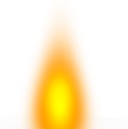 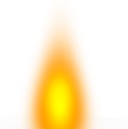 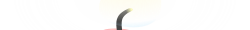 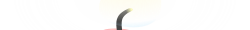 It is important to understand whether competencies are unique to a particular job or whether they are generic in nature.
According to the MCBer research, twelve characteristics were identified related to managerial effectiveness, whereas seven were found to be threshold competencies.
Every job at any level in the organization would have a threshold competency.
4
Threshold competency is the bare minimum required to perform the job.
5
It is summarized as a quality that a person needs in order to do a job.
6
© ManagementStudyGuide.com. All rights reserved.
What is a Threshold Competency?
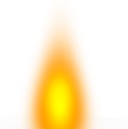 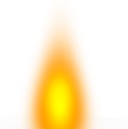 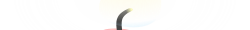 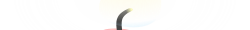 It is important to understand whether competencies are unique to a particular job or whether they are generic in nature.
According to the MCBer research, twelve characteristics were identified related to managerial effectiveness, whereas seven were found to be threshold competencies.
Every job at any level in the organization would have a threshold competency.
Threshold competency is the bare minimum required to perform the job.
5
It is summarized as a quality that a person needs in order to do a job.
6
It differs from competency, such that it does not offer any aid in distinguishing superior performance from average and poor performance.
© ManagementStudyGuide.com. All rights reserved.
What are Core Competencies?
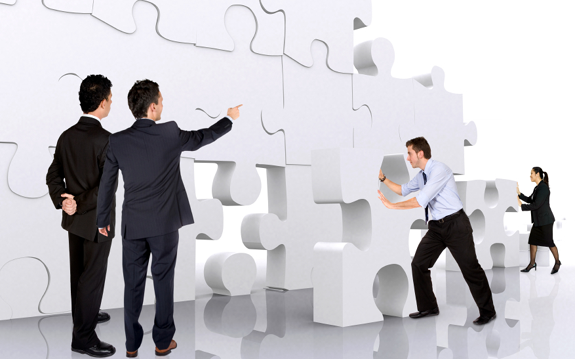 ‘Core Competencies’ are the competencies that help transcend any single business event within the organization.  
It is important for organizations to identify, develop and manage organizational core competencies that drive large enterprise critical projects. 
This is so because some projects are so complex and massive that it is impossible for a single individual to possess the competencies required to successfully complete a project.
© ManagementStudyGuide.com. All rights reserved.
What are Workplace Competencies?
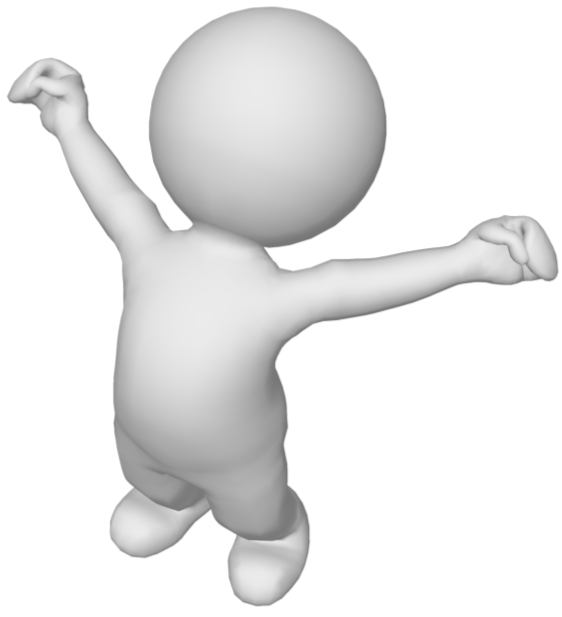 ‘Workplace Competencies’ focus on individuals instead of the organization. 
Therefore, workplace competencies may vary by job positions. 
The unit of measure is people rather than the business.
© ManagementStudyGuide.com. All rights reserved.
Core vs. Workplace Competencies
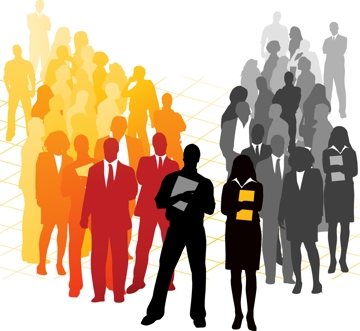 © ManagementStudyGuide.com. All rights reserved.
Who Identifies Competencies?
Competencies can be identified by one of more of the following category of people:
Experts
HR Specialists
Job analysts
Psychologists
Industrial Engineers etc. 
In consultation with: Line Managers, Current & Past Role holders, Supervising Seniors, Reporting and Reviewing Officers, Internal Customers, Subordinates of the role holders
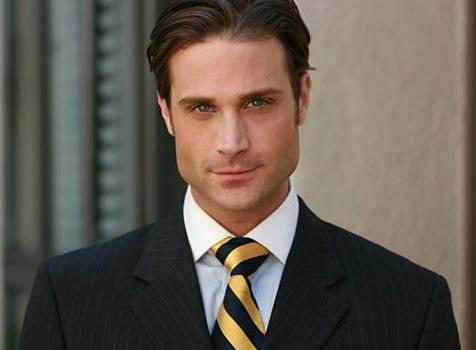 © ManagementStudyGuide.com. All rights reserved.
Myths about Competency
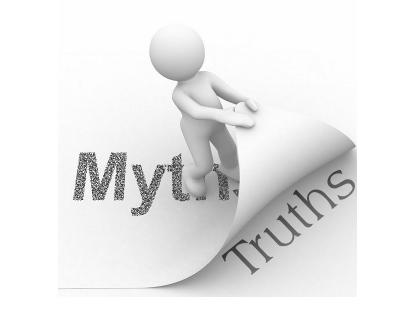 •
•
•
Competence is a state of being that provides a qualification to perform.
It is in relation to performance, a necessary but not sufficient condition.
Competencies cannot guarantee that workers will perform adequately.
© ManagementStudyGuide.com. All rights reserved.
Myths about Competency
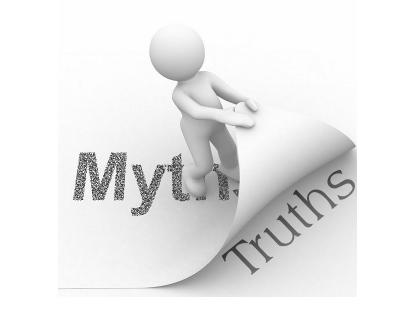 •
•
•
However, workers cannot perform to standards without competencies.
Extremely competent workers may fail on the job due to a variety of personal or environmental factors.
Whereas, some others that lack competencies can make up for a lot of shortcomings with exceptionally hard work.
© ManagementStudyGuide.com. All rights reserved.
Myths about Competency
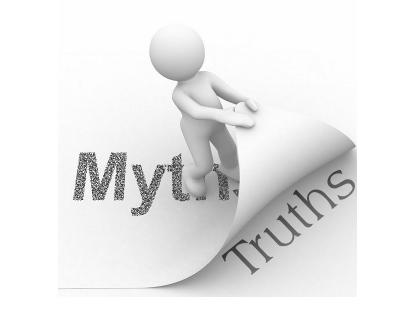 •
•
•
Competence is necessary but it cannot guarantee results.
Hence, it is important that organizations’ should not confuse competency measurement with performance measurement.
Competencies are about being qualified to do the work whereas performance is the result of the actual work.
© ManagementStudyGuide.com. All rights reserved.
Types of Competency Characteristics
There are five types of competency characteristics:
The ability to perform a certain physical or mental task.
Information a person has in specific content areas.
A person’s attitudes, values or self-image.
Physical characteristics and consistent responses to situations or information.
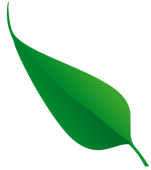 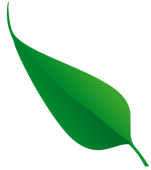 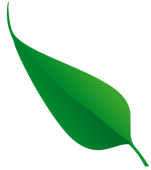 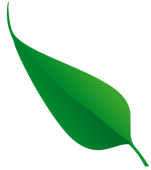 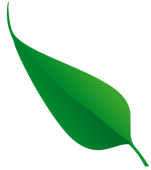 Motives
Traits
Self-concept
Knowledge
Skill
Things about which a person consistently thinks about or wants and that which causes action. Motives drive, direct or select behaviour towards certain actions or goals or away from others.
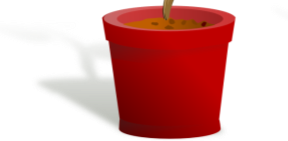 © ManagementStudyGuide.com. All rights reserved.
Objective
Explain what is a Competency
1
2
3
4
5
Describe the Components of Competencies
Explain the Types of Competencies
Describe the Competency Iceberg Model
Explain the Benefits of Iceberg Model
© ManagementStudyGuide.com. All rights reserved.
Iceberg Model
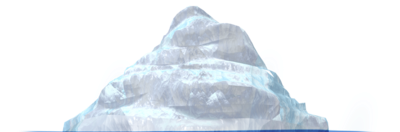 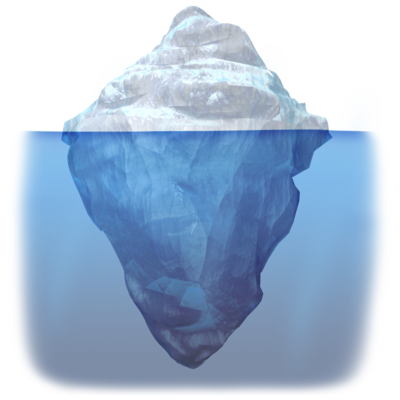 The Iceberg Model for competencies takes the help of an iceberg to explain the concept of competency.
Knowledge & Skills
An iceberg has just one-ninth of its volume above water and the rest remains beneath the surface in the sea.
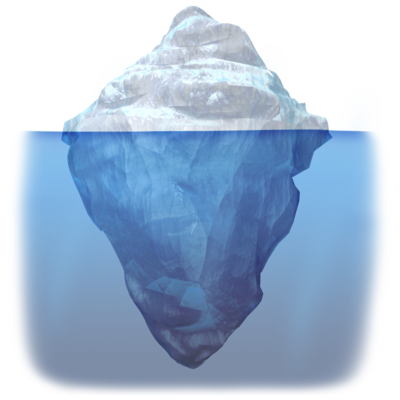 Attitude, Traits, Thinking styles, Self-image, Organizational fit
Similarly, a competency also has some components which are visible like knowledge and skills but other behavioural components like attitude, traits, thinking styles, self-image, organizational fit etc. are hidden or beneath the surface.
© ManagementStudyGuide.com. All rights reserved.
Competency Studies of L.M. Spencer and S.M. Spencer
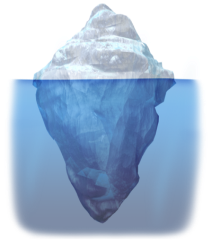 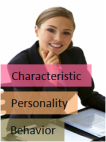 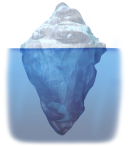 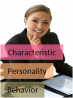 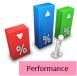 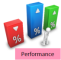 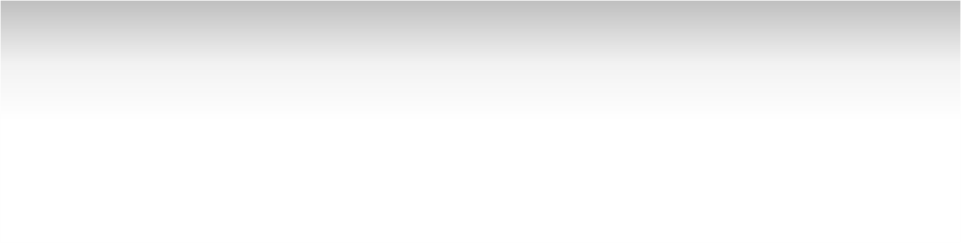 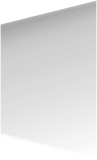 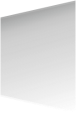 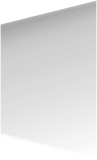 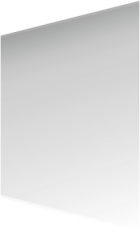 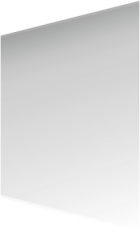 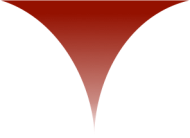 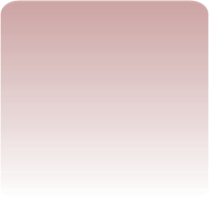 L.M Spencer and S.M. Spencer gave the definition and structure of the competence as five types of competence characteristics in the Iceberg Model.
© ManagementStudyGuide.com. All rights reserved.
Competency Studies of L.M. Spencer and S.M. Spencer
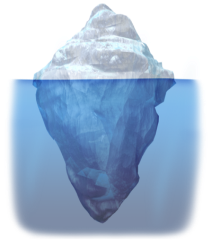 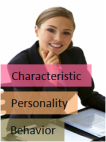 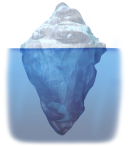 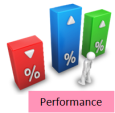 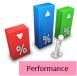 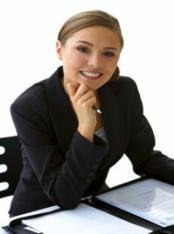 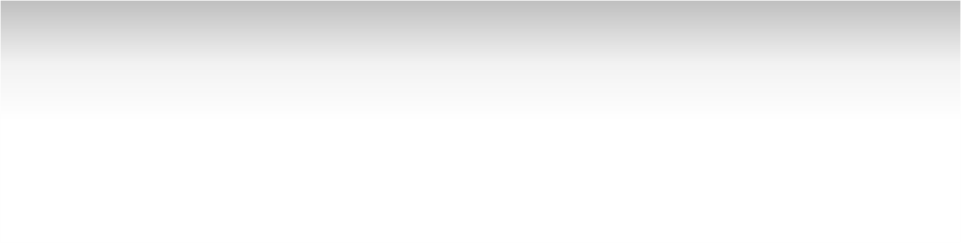 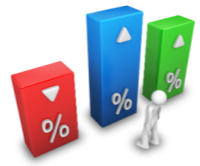 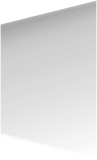 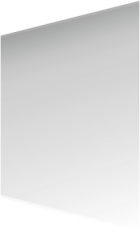 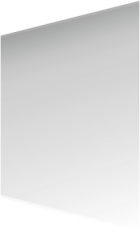 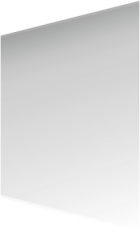 Characteristic
Personality
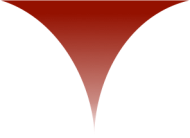 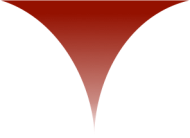 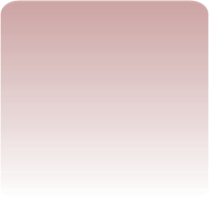 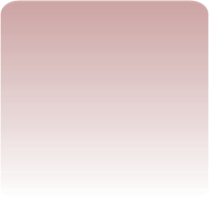 Performance
Behavior
Hence, competence is an individual underlying characteristic and is a fairly deep and enduring part of a person personality and can predict behavior in a wide variety of situation and job tasks.
© ManagementStudyGuide.com. All rights reserved.
Competency Studies of L.M. Spencer and S.M. Spencer
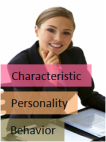 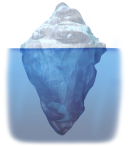 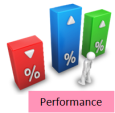 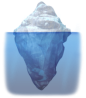 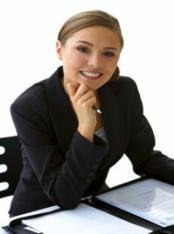 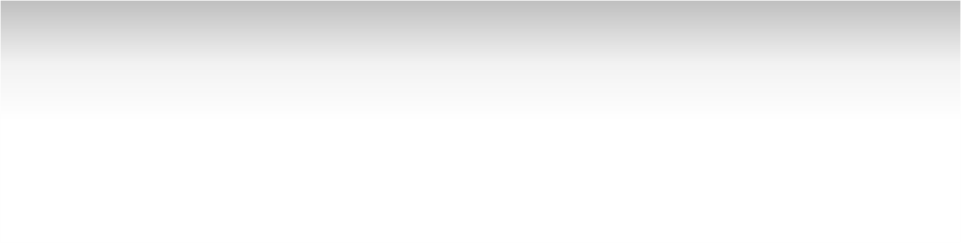 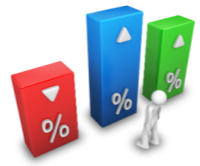 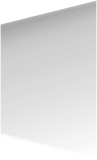 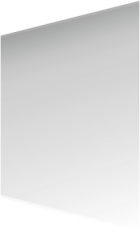 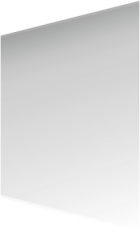 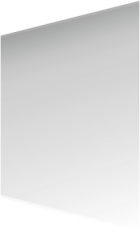 Characteristic
Personality
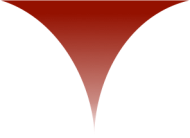 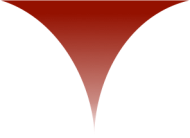 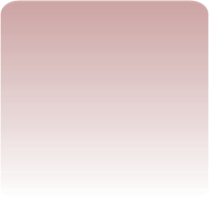 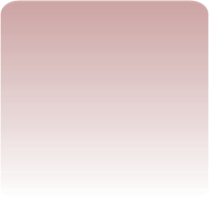 Performance
Behavior
Competence is causally related to effective and superior performance in a job or situation and actually predicts who does something well or poorly as measured on a specific criterion or standard.
© ManagementStudyGuide.com. All rights reserved.
Components of the Iceberg Model
Traits
Self  Image
Habitual / enduring characteristics
- e.g. flexibility, self - control, good listener, builds trust, engages & inspires, mindset
Skill
How people see/view themselves; identity; worth - e.g. an expert, a learner, leader, manager, agent, innovator
Knowledge
Ability to do something well; most easily trained on - e.g. technical skills to use knowledge
Content knowledge / information in field of work, - from education to experience
© ManagementStudyGuide.com. All rights reserved.
Importance of Iceberg Model
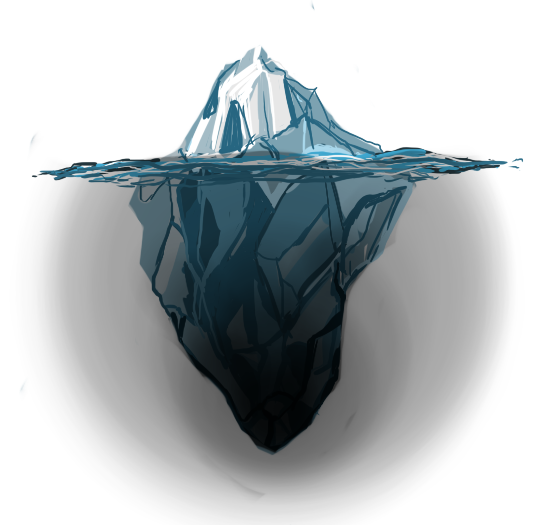 It is important to understand that there is a relation between the competencies which are above the surface and those which lie beneath in an iceberg.
The aspects of competencies which lie below the surface like attitude, traits, thinking styles etc. directly influence the usage of knowledge and skills to complete a job effectively.
© ManagementStudyGuide.com. All rights reserved.
Importance of Iceberg Model
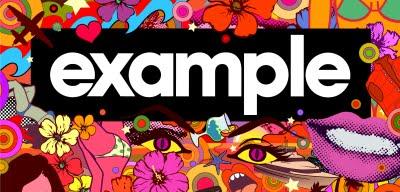 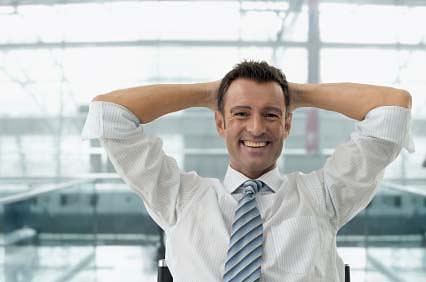 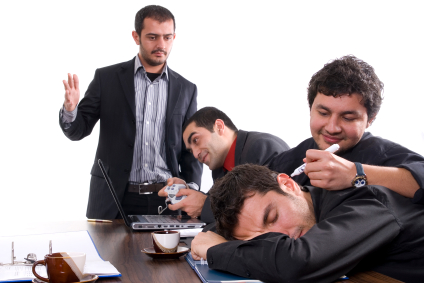 However, if the person is not happy to work with his new team members, he may not be able to perform to the best of his abilities.
Consider that a highly qualified person with the perfect combination of skills and knowledge is chosen for an esteemed project.
Let us try to understand this through an example.
© ManagementStudyGuide.com. All rights reserved.
Importance of Iceberg Model
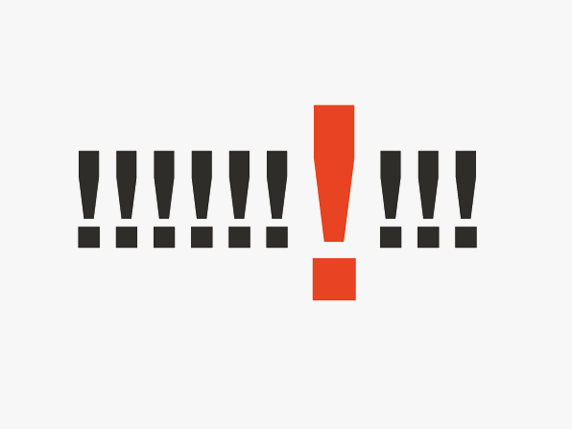 •
•
•
It takes more time and effort intensive exercises, like psychotherapy, counselling, coaching and mentoring, developmental experiences etc.
Developing the two levels of competencies also takes different routes.
The visible competencies like knowledge and skills can be easily developed through training and skill building exercises however the behavioural competencies are rather difficult to assess and develop.
© ManagementStudyGuide.com. All rights reserved.
Objective
Explain what is a Competency
1
2
3
4
5
Describe the Components of Competencies
Explain the Types of Competencies
Describe the Competency Iceberg Model
Explain the Benefits of Iceberg Model
© ManagementStudyGuide.com. All rights reserved.
Benefits of Iceberg Model
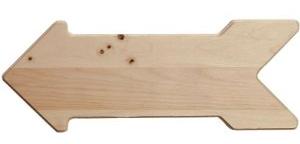 Micro Benefits
Identify and prioritize skills, knowledge and personal attributes required for the job
Use past and current behavior to predict future behavior 
Ensure consistency and fairness of selection process
Minimize Hiring Risks
Communicate clear expected behaviors to job holders for becoming superior performers
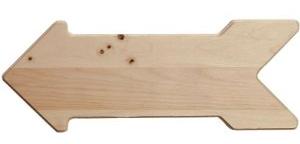 Macro Benefits
Set core organizational capabilities 
Align aggregate behaviors to vision, strategies, priorities & goals 
Promote positive behavioral change
Introduce high performance qualities (Job, Family & Organization Specific)
© ManagementStudyGuide.com. All rights reserved.
What is Competency Mapping?
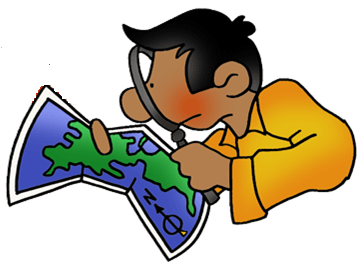 Competency mapping is the process of identification of the competencies required to perform successfully in a given job or role or a set of tasks at a given point of time. It generally examines two areas: emotional intelligence or emotional quotient (EQ), and strengths of the individual in areas like team structure, leadership, and decision-making.
The process of competency mapping consists of breaking a given role or job into its constituent tasks or activities and identifying the competencies (technical, managerial, behavioural, conceptual knowledge, attitudes, skills, etc.) needed to perform the same successfully.
© ManagementStudyGuide.com. All rights reserved.
Step 1:Data Gathering & Preparation
Steps to Develop Competency Model
Step 2:Data Analysis
Step 3:Validation
© ManagementStudyGuide.com. All rights reserved.
Competency Dictionary
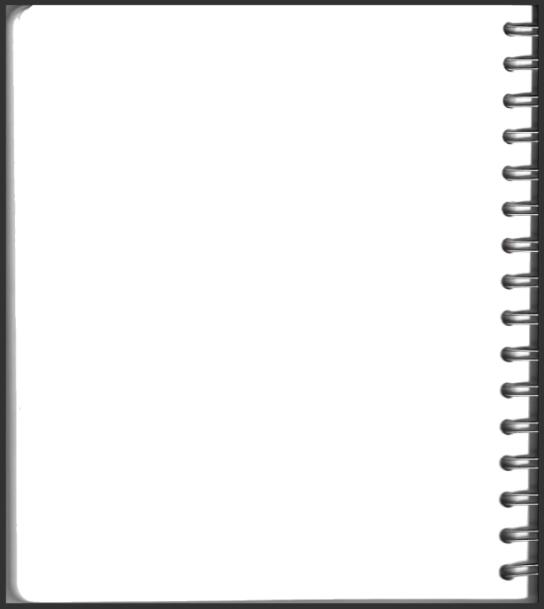 Things to be considered for developing competency dictionary:

Definition
Description of behaviour or skills or characteristics
Use reference of other competency dictionary
Benchmark with other typical industry
Dimensions
Intensity or completeness of action
Size of impact
Complexity
Amount of effort
Proficiency levels or scales 
Exposed 
Development 
Proficient
Mastery
Expert
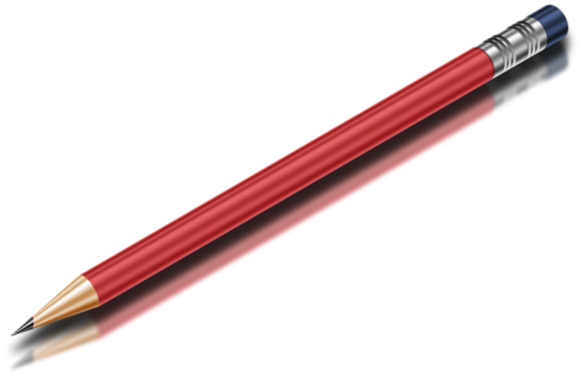 © ManagementStudyGuide.com. All rights reserved.
Competency Based-Behavioral Interviewing (CBBI)
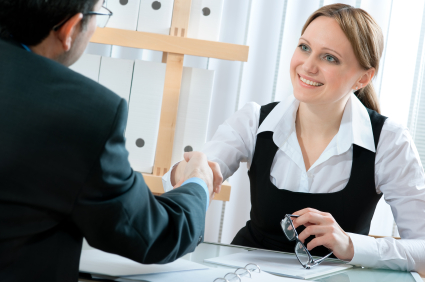 However, the hiring process has also undergone a change therefore a lot of emphasis is being put on the hidden behavioral aspects as well to make a sound decision. 
They believe that the behavioral aspects can be developed through proper guidance and good management. 
Most of the organizations look at just the visible components of competencies: the knowledge and skills in the traditional method of hiring.
Hence, a complete picture regarding the competence of a person consists of both visible and hidden aspects and it becomes necessary to understand both to arrive at identifying the best man for a job.
© ManagementStudyGuide.com. All rights reserved.
Competency Based-Behavioral Interviewing (CBBI)
This is where Competency Based-Behavioral Interviewing (CBBI) comes into picture.
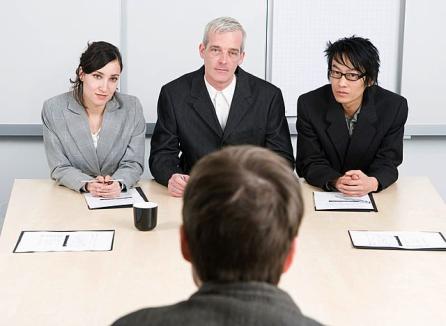 The questions in a CBBI are so structured so as to gather maximum information about the competency of the candidate and to make a right decision.
© ManagementStudyGuide.com. All rights reserved.
CBBI Structuring (Questions/ Probing)
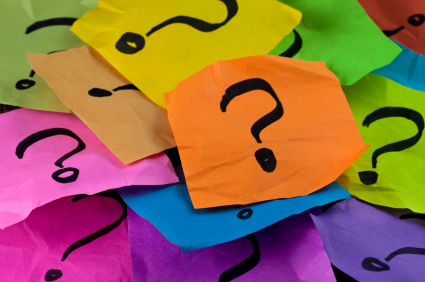 •
•
•
•
The lead question for the first Competency is asked and then proceed to obtain an overview of the event.
The event’s overview is the road map to structure how the candidate will provide the information.
The event’s overview provides high-level overview of:
Situation/Tasks,  
Actions and 
Results of the Candidate’s involvement.
A few Standard/ Generic questions are designed to obtain the overview in the most effective manner.
© ManagementStudyGuide.com. All rights reserved.
State a caption or heading that describes the candidate’s role in the event.
Describe in two sentences, what is the event about?
Who else was involved, what was his/her/their role?
What was your function at the time with respect to position or title?
What were the major milestones?
Why is this event a good example of a time when you (rephrase the questions that was asked)?
What was the outcome?
Generic CBBI Questions
These Questions are applicable for all of the competencies:
© ManagementStudyGuide.com. All rights reserved.
Benefits of CBBI
The following are the key benefits of Competency Based-Behavioural Interview (CBBI):
Key Benefits
It is a systematic, non-discriminatory technique that helps interviewers get the right information from applicants and make right hiring decisions.
It takes into consideration past behaviours of relevant role to best predict future behaviour on similar or higher role.
It prevents biased and subjective hiring decisions.
It limits the possibility of candidates “faking it” with vague generalization.
© ManagementStudyGuide.com. All rights reserved.
Case Study
Richard Hadley has just joined as the HR Head in an MNC. He finds that despite his new company having a talented and qualified workforce, the organization is not completing its projects efficiently and successfully.
What do you think could be the reasons for this?

What should Richard do to change the competency levels of the existing workforce?

What should Richard do to make sure that the new hires are competent enough to do their jobs?
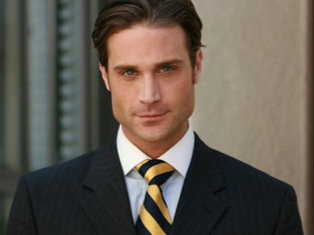 © ManagementStudyGuide.com. All rights reserved.
Summary
Competencies refer to skills or knowledge that leads to superior performance. Competencies are individual abilities or characteristics that are key to effectiveness in work.
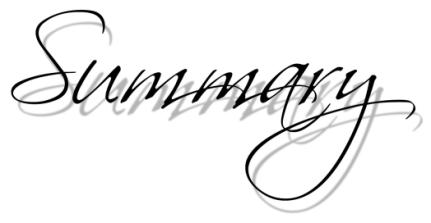 The Iceberg Model for competencies takes the help of an iceberg to explain the concept of competency. A competency also has some components which are visible like knowledge and skills but other behavioural components like attitude, traits, thinking styles, self-image, organizational fit etc. are hidden or beneath the surface.
Competency mapping is the process of identification of the competencies required to perform successfully in a given job or role or a set of tasks at a given point of time.
In this module you learnt that:
© ManagementStudyGuide.com. All rights reserved.